KAJ NAJBOLJ POGOSTO OGROŽA OTROKE?
Ogledali si bomo nekaj situacij, kjer morate biti še posebej previdni.
Danes si bomo ogledali nevarnost, ki nam preti, ko smo na cesti.
Lahko smo v vlogi pešca, kolesarja, potnika v avtu…
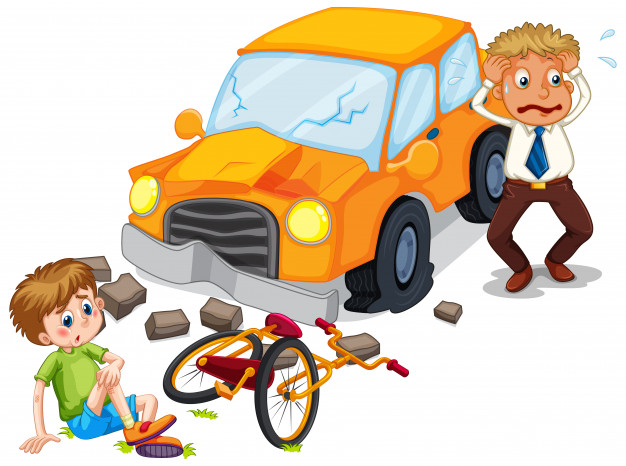 PROMET – PROMETNE NESREČE
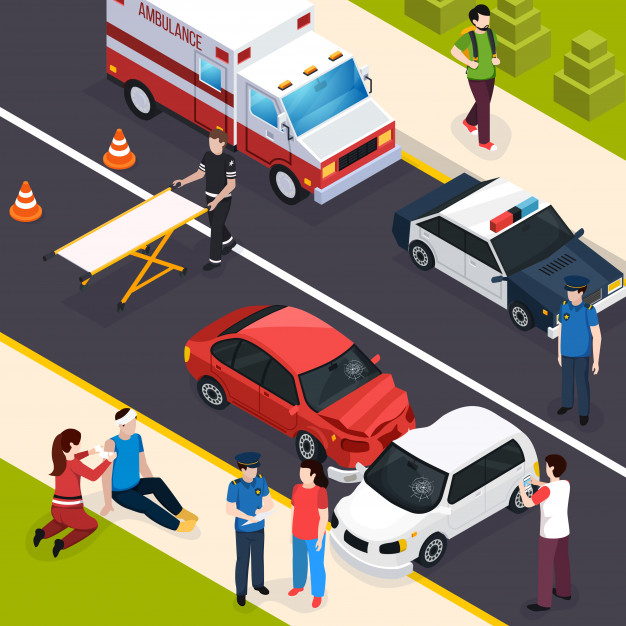 V prometnih nesrečah se vsako leto poškoduje in žal tudi ubije kar veliko otrok.
Otroci so pogosto žrtve tudi kot potniki v vozilu.
Zelo pomembno je, da smo v avtu pravilno privezani z varnostnimi pasovi, saj nam to lahko reši življenje.
Nevarnost predstavlja tudi hoja čez cesto in kolesarjenje.
Kako pravilno prečkamo cesto?
Vedno se ustavimo korak od roba pločnika ali roba ceste.
Nikoli se stecimo naravnost na cesto!
Poslušaj in opazuj promet:
KI PRIHAJA Z LEVE,
Z DESNE,
SPET Z LEVE.
Počakaj, da se cesta izprazni.
Bodi pozoren in glej, prepričaj se, da lahko varno prečkaš cesto.
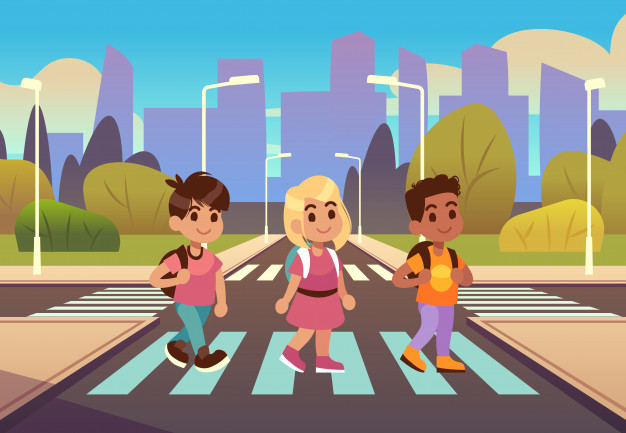 KAJ NAREDIMO, ČE KOGA POVOZI AVTO?
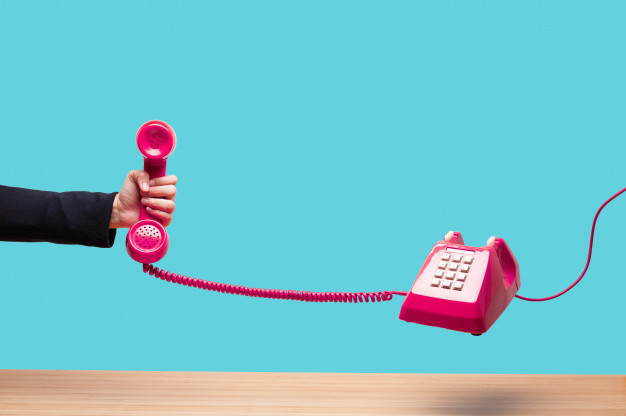 Ostani miren. Panika ne pomaga.
Prvo pravilo je: POSKRBI ZA LASTNO VARNOST.
Pokliči pomoč (na glas) in pokliči 112 ali 113.
Dobro je, da imaš ob sebi odrasle osebe, zato je pomembno, da z glasnim klicanjem pokličeš nekoga na pomoč.
Skušaj ustaviti promet tako, da ob robu ceste mahaš, da te vozniki opazijo. 
Če je že temno, je dobro, da imaš lučko in z njo mahaš TOLIKO ČASA, da se vozila ustavijo na obeh straneh. 
Če si že vse to naredil, si naredil izredno veliko in si zaslužiš pohvalo in priznanje.
Osebo, ki leži na cesti, ne premikaj (razen če ji grozi nevarnost).
Skušaj ji govoriti z mirnim glasom.
Če znaš,  preveri, ali je oseba pri zavesti.
Če je nezavestna, jo je potrebno postaviti v položaj za nezavestne.
Če ne diha, pa jo je potrebno oživljati.
V nesrečah so pogoste tudi krvavitve. 
Če je krvavitev huda, jo je potrebno ustavit: na rano pritiskamo z obvezo, ruto, gazo, lahko pa tudi le z roko.
Poškodovanca do prihoda reševalcev pokrijemo, da ga ne zebe.